Bài
Luyện tập
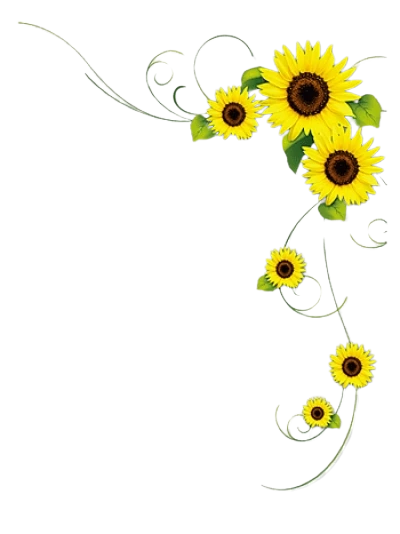 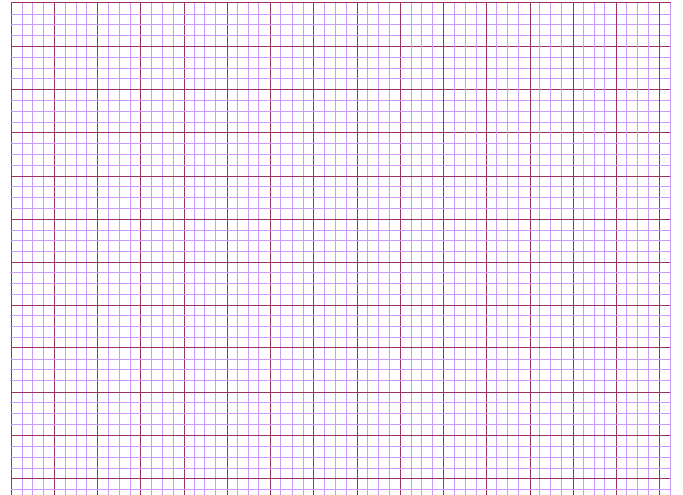 Thứ hai ngày 30 tháng 9 năm 2021
Toán
Luyện tập
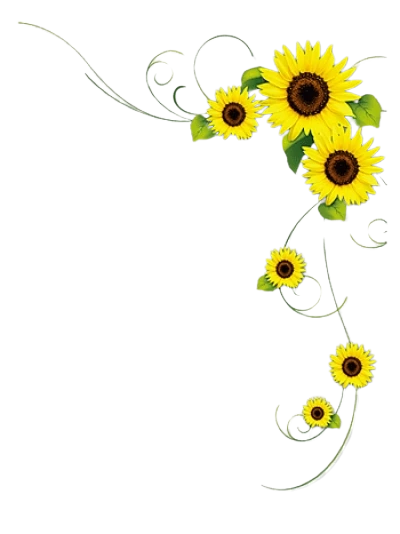 KHỞI ĐỘNG
VÒNG QUAY KÌ DIỆU
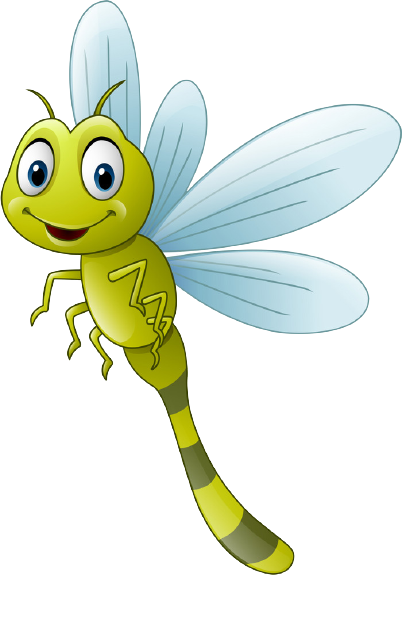 Hà Vy
Nhã Uyên
Thanh Trúc
Thanh Thảo
Tuấn Thành
Tường Vy
Khánh Tâm
Thảo Ngọc
Minh Ngọc
Thu An
Quốc An
Khánh Ngân
8 + 5 = ?
Đức Anh
Hoàng Nam
Tuấn Anh
Bảo Linh
Ngọc Anh
Nhật Minh
Phương Anh
Phương Linh
Thế Anh
Mỹ Linh
Thanh Lâm
Minh Anh
Gia Bảo
Tuấn Kiệt
Phạm Bảo Anh
13
Bảo Khanh
Minh Khải
Vũ Bảo Anh
Tuấn Hưng
Minh Châu
Tuệ Châu
Vĩnh Hoàn
Hồng Hạnh
Thùy Chi
Minh Đức
Thùy Dương
Quỳnh Chi
Lâm Chi
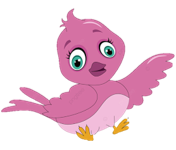 Hà Vy
Nhã Uyên
Thanh Trúc
Thanh Thảo
Tuấn Thành
Tường Vy
Khánh Tâm
Thảo Ngọc
Minh Ngọc
Thu An
Quốc An
Khánh Ngân
9 + 6 = ?
Đức Anh
Hoàng Nam
Tuấn Anh
Bảo Linh
Ngọc Anh
Nhật Minh
Phương Anh
Phương Linh
Thế Anh
Mỹ Linh
Thanh Lâm
Minh Anh
Gia Bảo
Tuấn Kiệt
Phạm Bảo Anh
Bảo Khanh
14
Minh Khải
Vũ Bảo Anh
Tuấn Hưng
Minh Châu
Tuệ Châu
Vĩnh Hoàn
Hồng Hạnh
Thùy Chi
Minh Đức
Thùy Dương
Quỳnh Chi
Lâm Chi
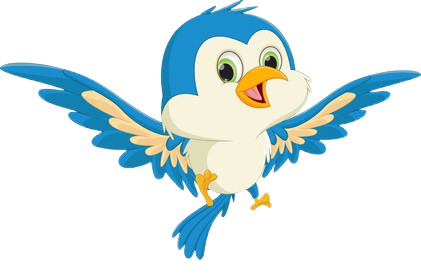 Hà Vy
Nhã Uyên
Thanh Trúc
Thanh Thảo
Tuấn Thành
Tường Vy
Khánh Tâm
Thảo Ngọc
Minh Ngọc
Thu An
Quốc An
Khánh Ngân
6 + 5 = ?
Đức Anh
Hoàng Nam
Tuấn Anh
Bảo Linh
Ngọc Anh
Nhật Minh
Phương Anh
Phương Linh
Thế Anh
Mỹ Linh
Thanh Lâm
Minh Anh
Gia Bảo
Tuấn Kiệt
Phạm Bảo Anh
Bảo Khanh
11
Minh Khải
Vũ Bảo Anh
Tuấn Hưng
Minh Châu
Tuệ Châu
Vĩnh Hoàn
Hồng Hạnh
Thùy Chi
Minh Đức
Thùy Dương
Quỳnh Chi
Lâm Chi
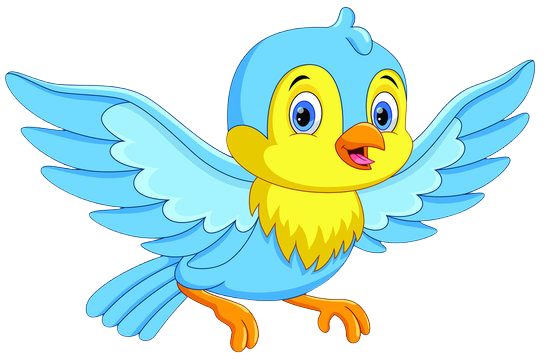 Hà Vy
Nhã Uyên
Thanh Trúc
Thanh Thảo
Tuấn Thành
Tường Vy
Khánh Tâm
Thảo Ngọc
Minh Ngọc
Thu An
Quốc An
Khánh Ngân
7 + 4 = ?
Đức Anh
Hoàng Nam
Tuấn Anh
Bảo Linh
Ngọc Anh
Nhật Minh
Phương Anh
Phương Linh
Thế Anh
Mỹ Linh
Thanh Lâm
Minh Anh
Gia Bảo
Tuấn Kiệt
Phạm Bảo Anh
Bảo Khanh
11
Minh Khải
Vũ Bảo Anh
Tuấn Hưng
Minh Châu
Tuệ Châu
Vĩnh Hoàn
Hồng Hạnh
Thùy Chi
Minh Đức
Thùy Dương
Quỳnh Chi
Lâm Chi
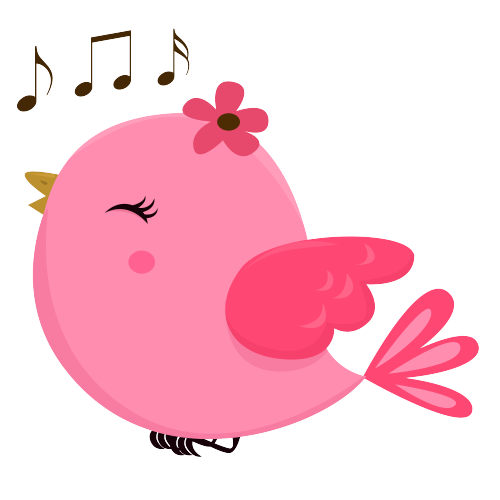 Hà Vy
Nhã Uyên
Thanh Trúc
Thanh Thảo
Tuấn Thành
Tường Vy
Khánh Tâm
Thảo Ngọc
Minh Ngọc
Thu An
Quốc An
Khánh Ngân
8 + 6 = ?
Đức Anh
Hoàng Nam
Tuấn Anh
Bảo Linh
Ngọc Anh
Nhật Minh
Phương Anh
Phương Linh
Thế Anh
Mỹ Linh
Thanh Lâm
Minh Anh
14
Gia Bảo
Tuấn Kiệt
Phạm Bảo Anh
Bảo Khanh
Minh Khải
Vũ Bảo Anh
Tuấn Hưng
Minh Châu
Tuệ Châu
Vĩnh Hoàn
Hồng Hạnh
Thùy Chi
Minh Đức
Thùy Dương
Quỳnh Chi
Lâm Chi
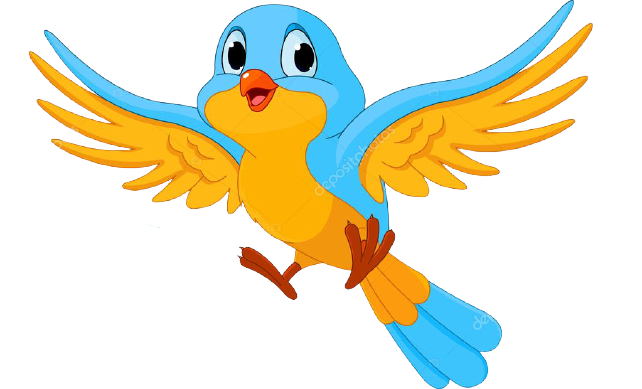 Hà Vy
Nhã Uyên
Thanh Trúc
Thanh Thảo
Tuấn Thành
Tường Vy
Khánh Tâm
Thảo Ngọc
Minh Ngọc
Thu An
Quốc An
Khánh Ngân
9 + 4 = ?
Đức Anh
Hoàng Nam
Tuấn Anh
Bảo Linh
Ngọc Anh
Nhật Minh
Phương Anh
Phương Linh
Thế Anh
Mỹ Linh
Thanh Lâm
Minh Anh
Gia Bảo
Tuấn Kiệt
Phạm Bảo Anh
13
Bảo Khanh
Minh Khải
Vũ Bảo Anh
Tuấn Hưng
Minh Châu
Tuệ Châu
Vĩnh Hoàn
Hồng Hạnh
Thùy Chi
Minh Đức
Thùy Dương
Quỳnh Chi
Lâm Chi
LUYỆN TẬP – THỰC HÀNH
Nhà bạn Uyên nuôi 6 con thỏ trắng và 7 con thỏ nâu. Hỏi nhà bạn Uyên nuôi tất cả bao nhiêu con thỏ?
1
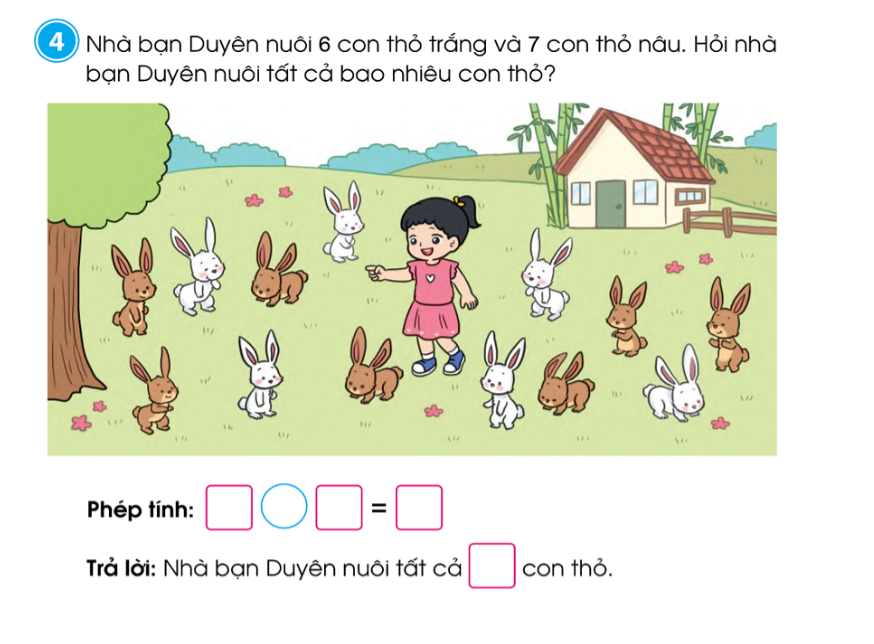 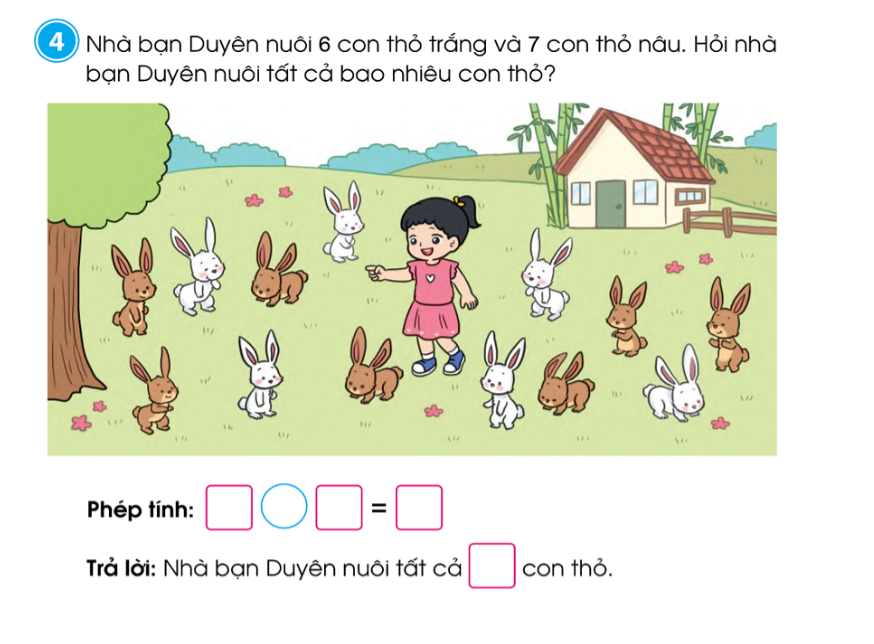 Thảo luận cách tính của Dung và Đức. 
Em thích cách nào hơn?
1
9 + 5 = ?
9 + 5 = 9 + 1 + 4
         =   10   + 4
         = 14
12
13
10
9
11
14
Đếm thêm 5 bắt đầu từ 9
Vậy 9 + 5 = 14
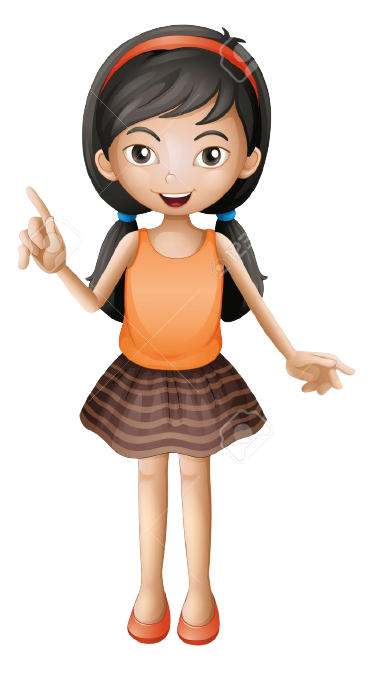 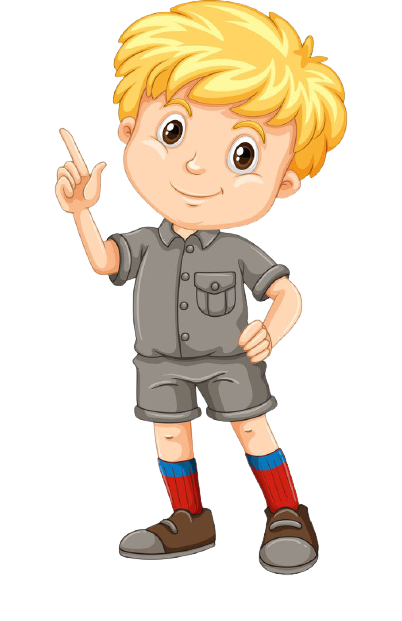 DUNG
ĐỨC
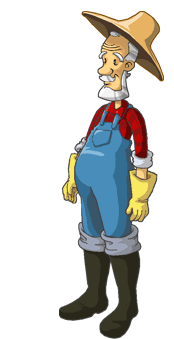 NHỔ CÀ RỐT
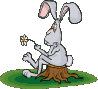 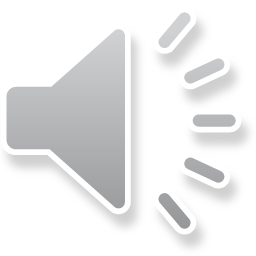 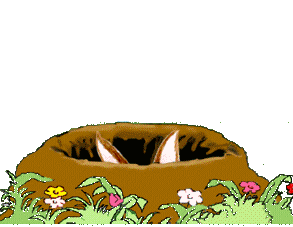 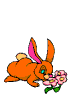 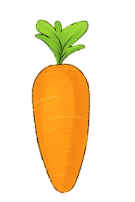 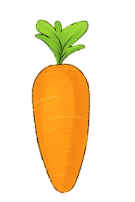 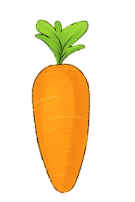 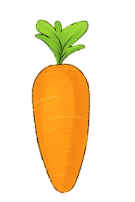 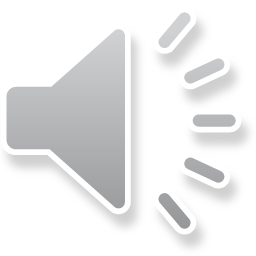 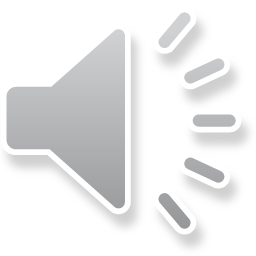 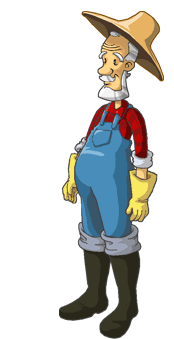 Con có dám thử không?
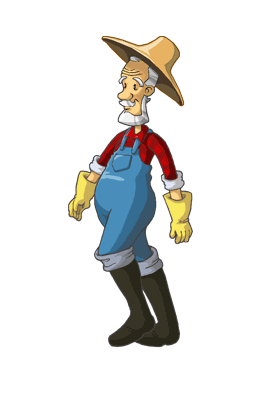 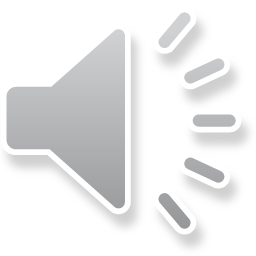 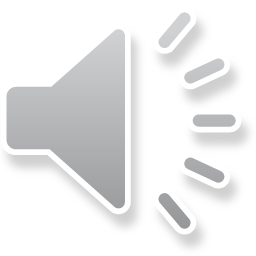 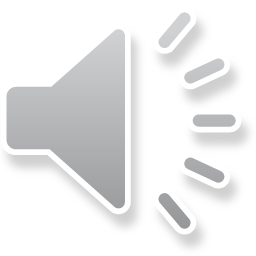 Được chứ. Nhưng để ta xem con ở trường có học hành đàng hoàng không thì ta mới cho
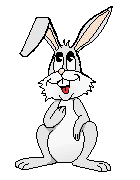 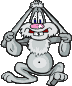 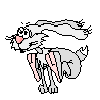 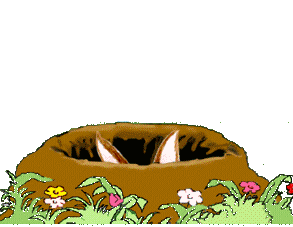 Bác ơi ! Cháu đói lắm bác cho cháu củ cà rốt được không ạ ?
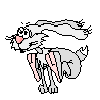 Dạ. Con đồng ý
Giờ ta sẽ cho con tự nhổ cà rốt
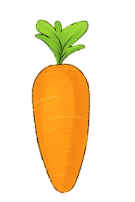 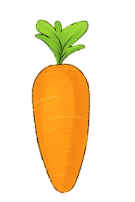 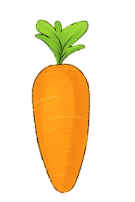 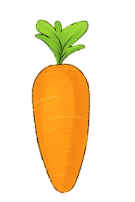 Điền dấu thích hợp vào chỗ chấm
9 + 6 ….. 9 + 5
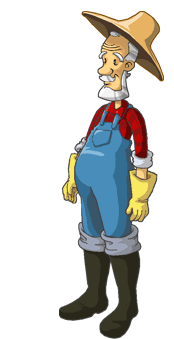 A)  <
B)  =
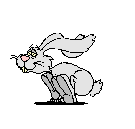 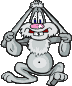 C)  >
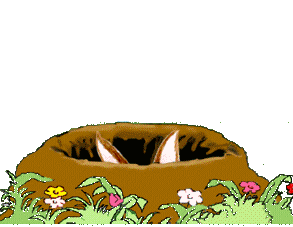 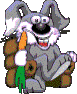 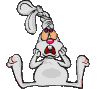 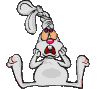 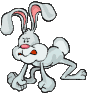 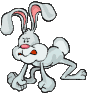 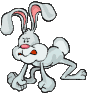 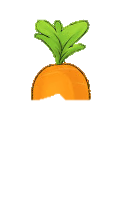 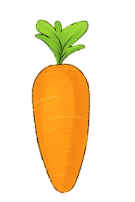 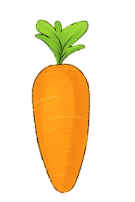 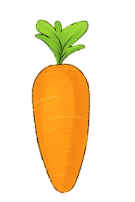 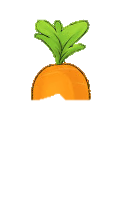 A                   B                   C
Điền dấu thích hợp vào chỗ chấm
9 + 5  ….. 8 + 6
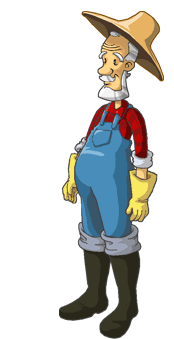 A)  =
B)  >
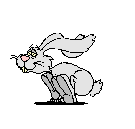 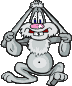 C)  <
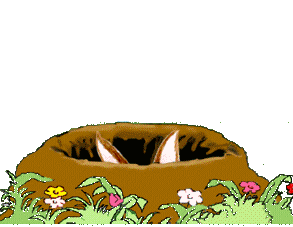 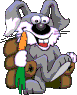 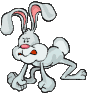 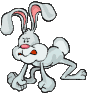 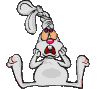 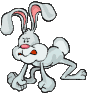 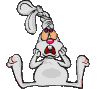 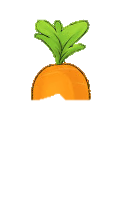 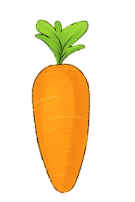 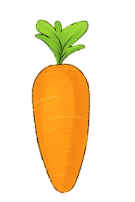 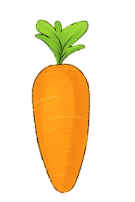 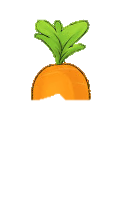 A                   B                   C
Tìm phép tính có kết quả bằng 14
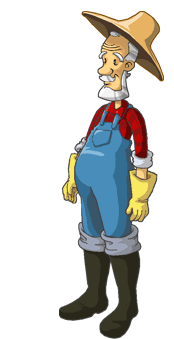 A : 8 + 5
C : 9 + 3
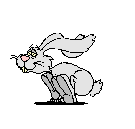 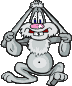 B : 9 + 4
D : 8 + 6
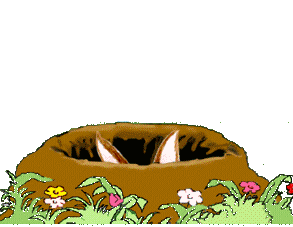 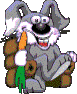 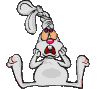 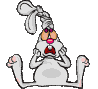 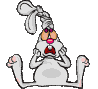 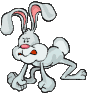 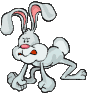 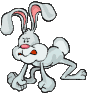 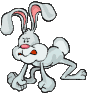 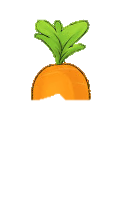 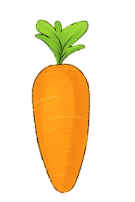 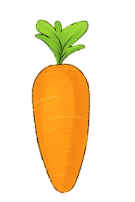 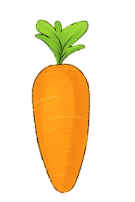 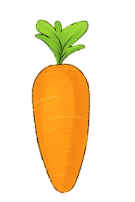 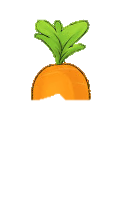 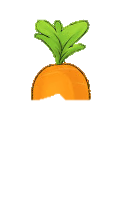 A                   B                   C                   D
Tìm phép tính có kết quả bằng 12
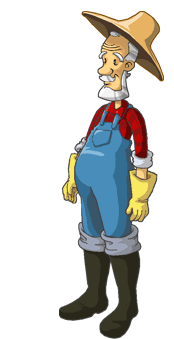 C : 9 + 3
A : 9 + 2
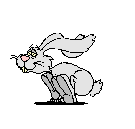 D : 7 + 6
B : 7 + 8
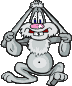 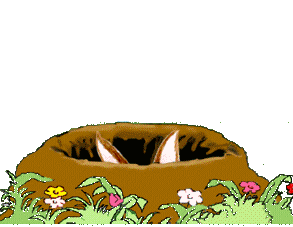 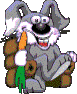 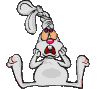 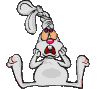 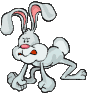 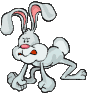 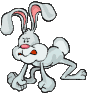 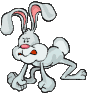 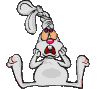 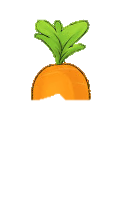 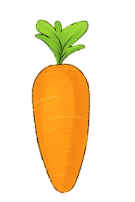 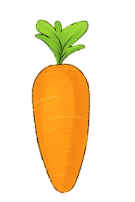 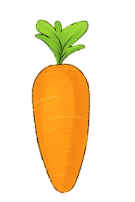 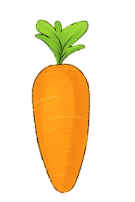 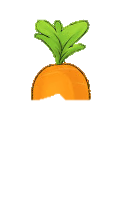 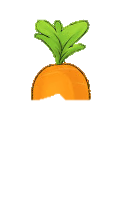 A                   B                   C                   D
Tìm phép tính có kết quả lớn hơn 13
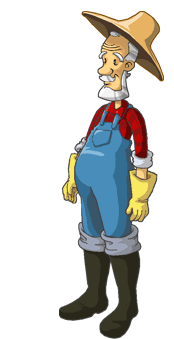 C : 7 + 5
A : 7 + 6
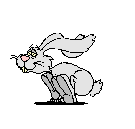 D : 7 + 4
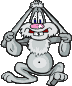 B : 7 + 7
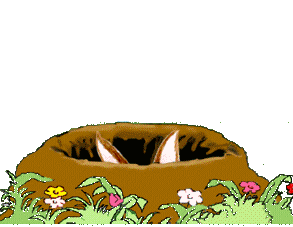 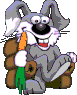 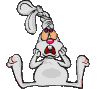 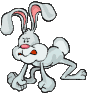 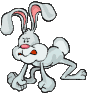 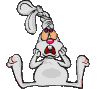 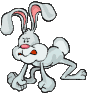 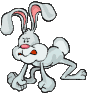 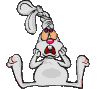 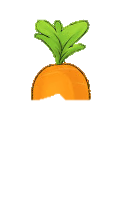 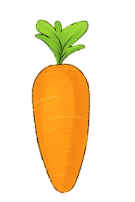 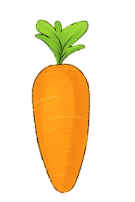 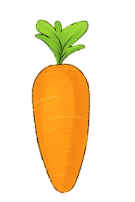 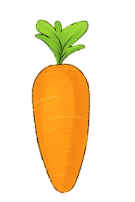 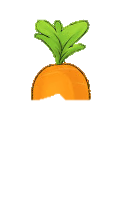 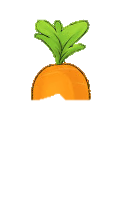 A                   B                   C                   D
Tìm phép tính có kết quả lớn hơn 15
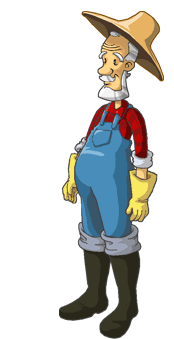 C. 9 + 6
A. 7 + 9
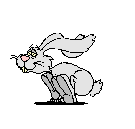 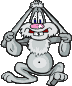 D. 8 + 7
B. 9 + 5
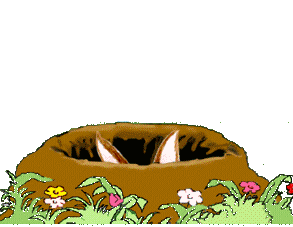 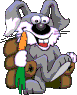 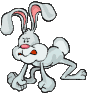 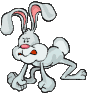 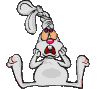 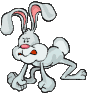 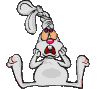 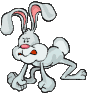 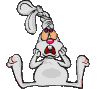 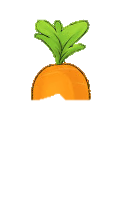 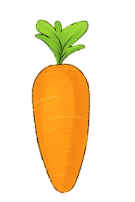 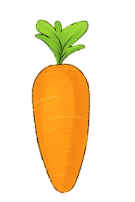 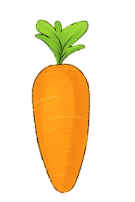 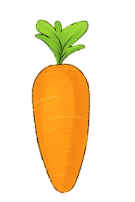 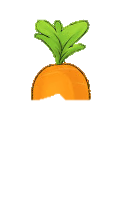 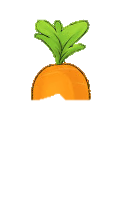 A                   B                   C                   D
DẶN DÒ